麥哲倫計畫-夏日騎車趣
二年忠班1號褚人頡
當初看到動漫-『飆速宅男』，覺得很帥氣，所以產生想騎長程腳踏車的想法，一開始我們本來規劃騎193縣道到瑞穗住一晚，然後隔天再騎回家，可是因為疫情的關係，所以我們改成騎到壽豐來回！
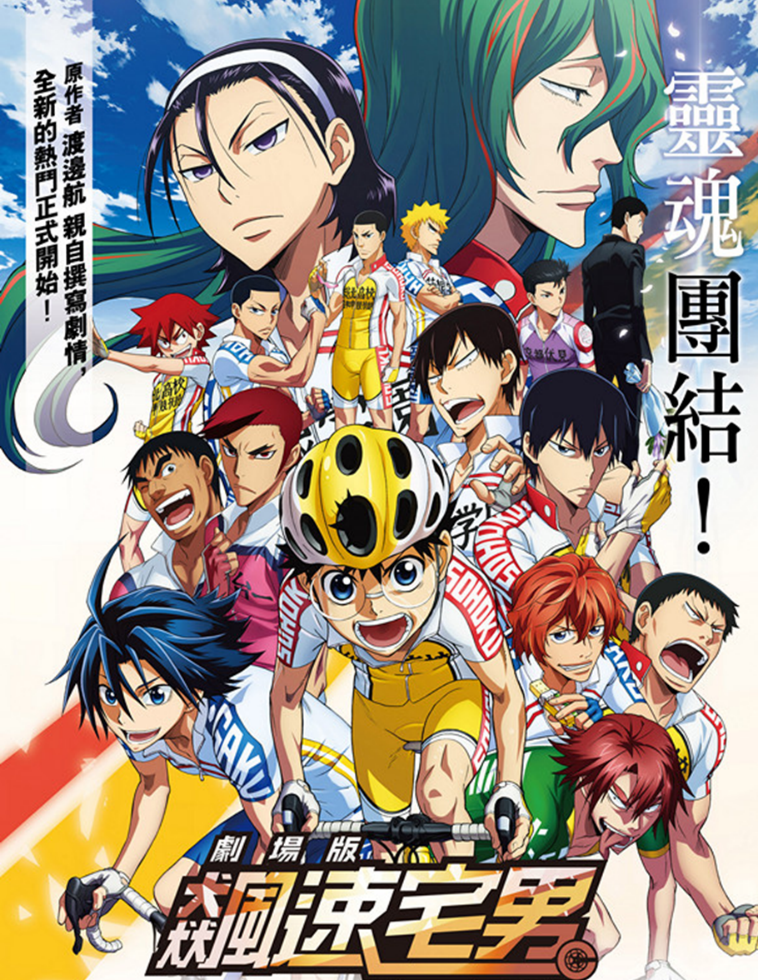 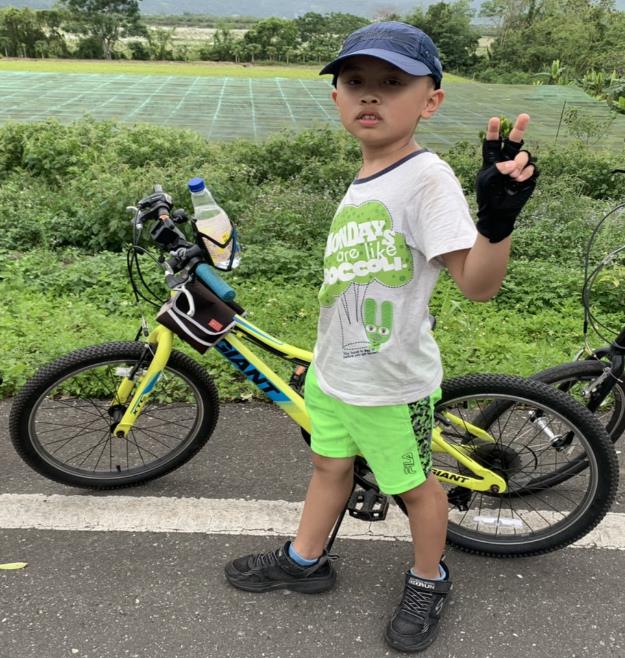 一開始先勘路，第一次到193縣道在鄉間小路騎車，感覺好舒服，車子很少，風景很漂亮，先短距離練習騎車囉！
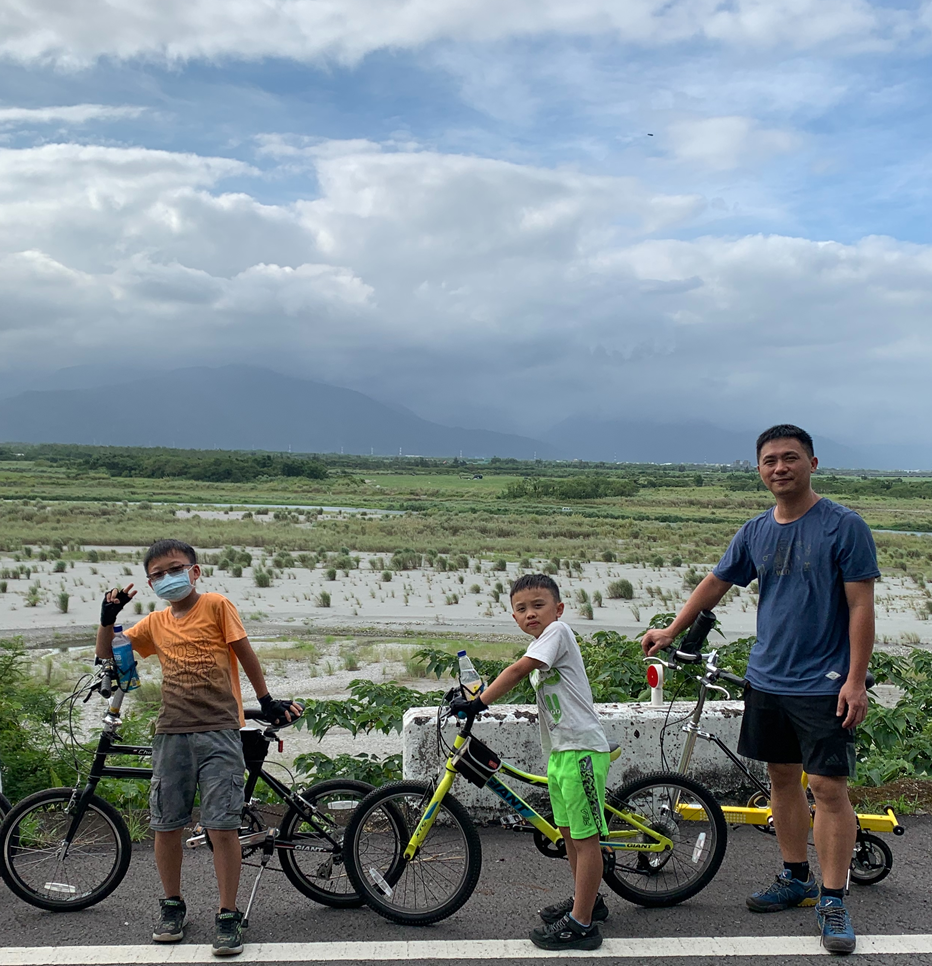 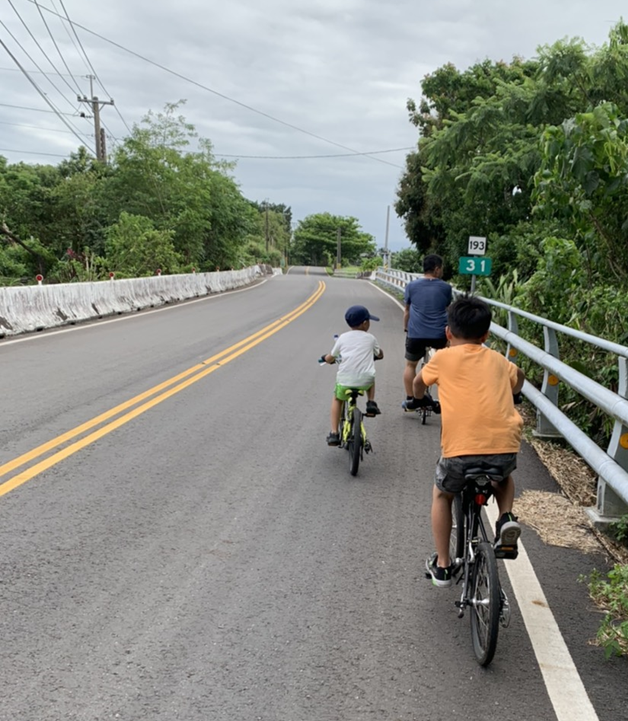 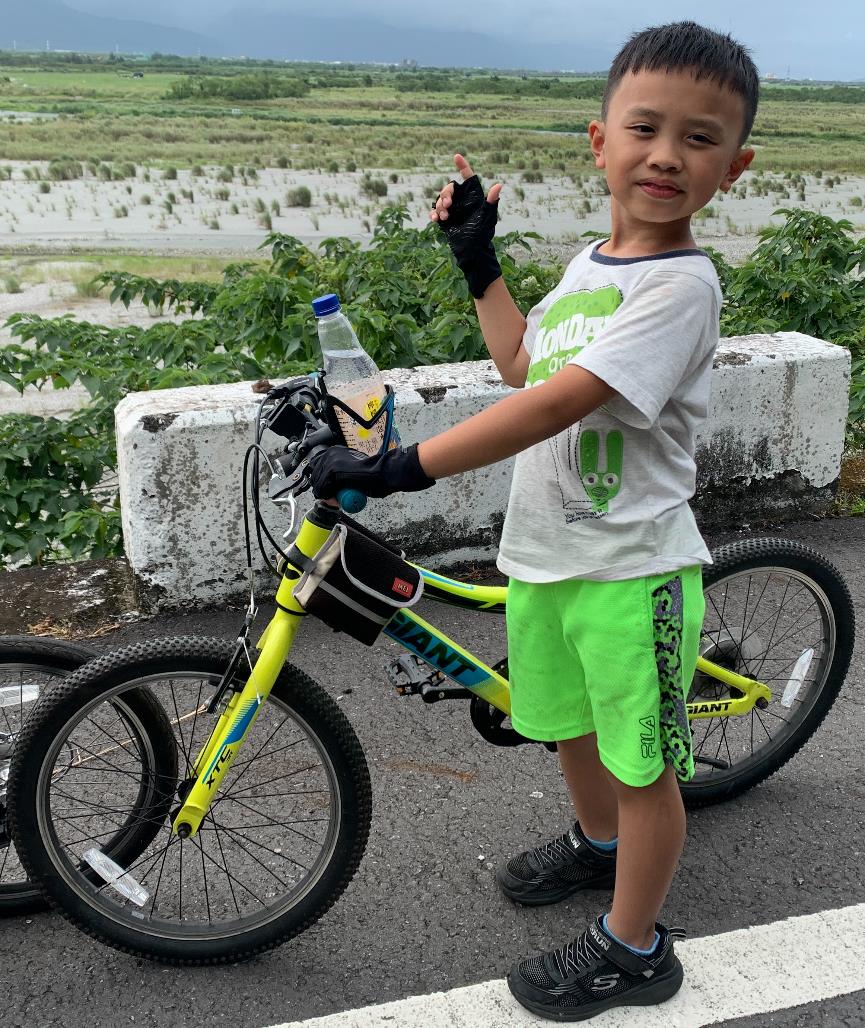 結果…前一秒才開心笑著，下一秒因為想踩快一點，結果…踩空就摔車了，這讓我學習到~~~
騎車不能搶快，而且要騎在白線內，不能因為想超車就隨意加速騎到道路中間
開心啊
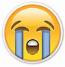 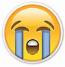 好痛啊
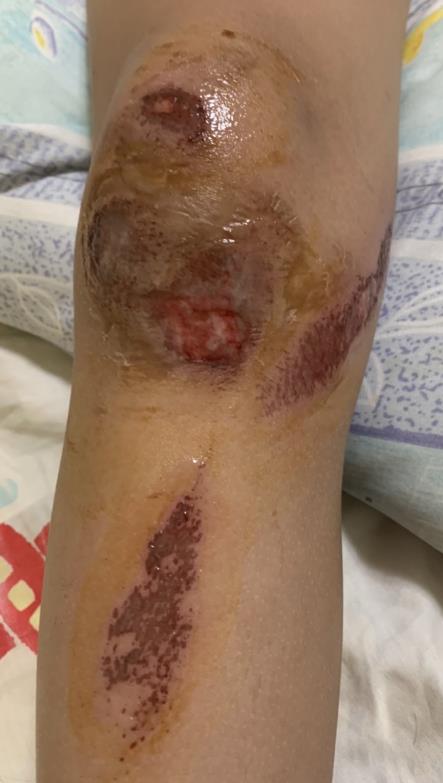 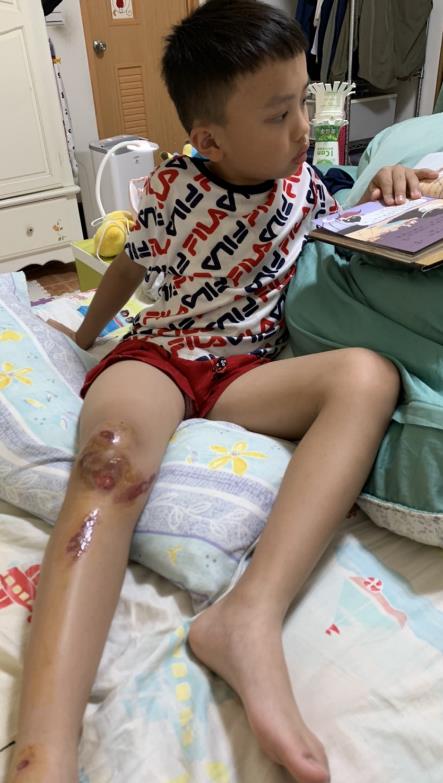 練習開始！
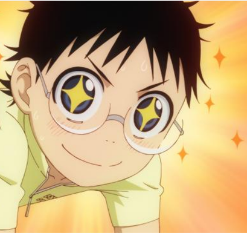 剛開始每週六、日從家裡(太昌)騎到德興棒球場或附近…
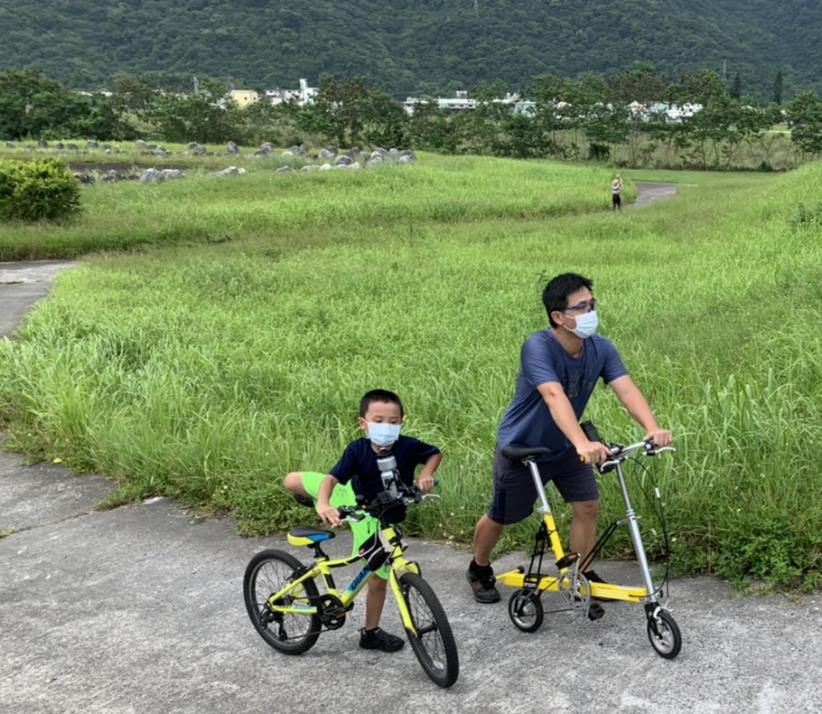 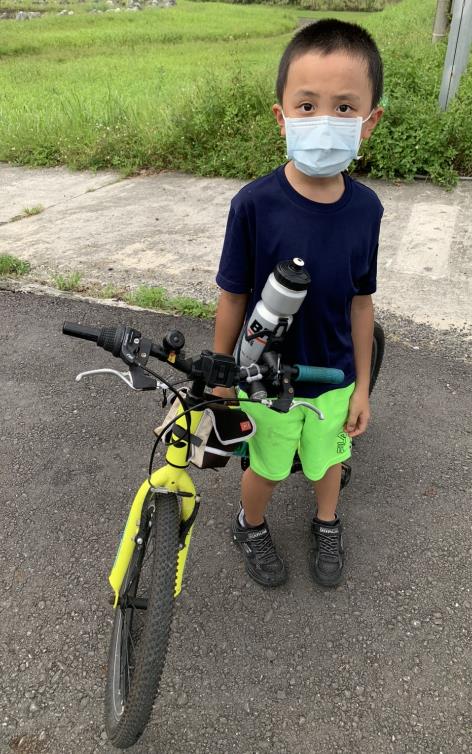 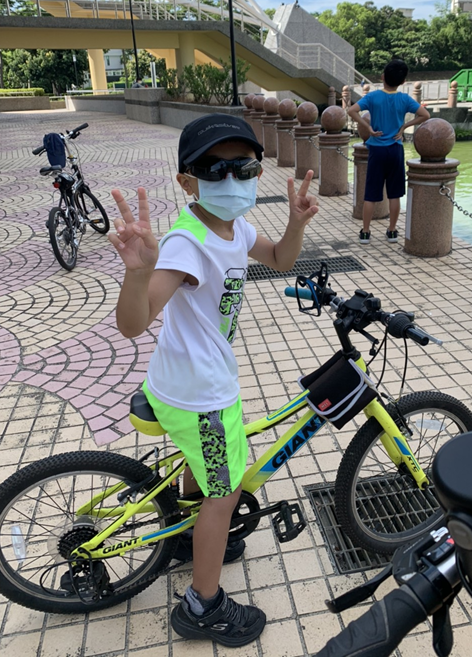 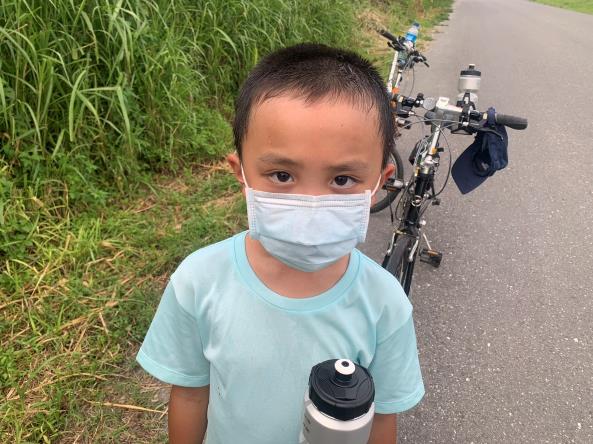 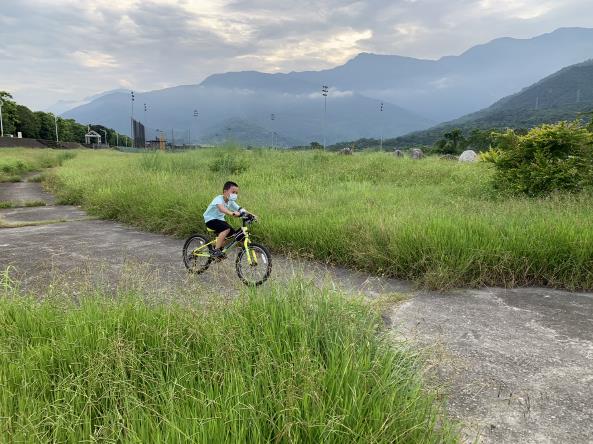 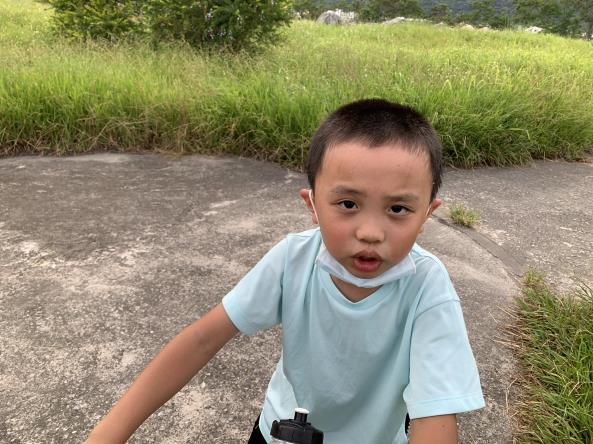 脫下口罩真舒服
滿頭大汗…
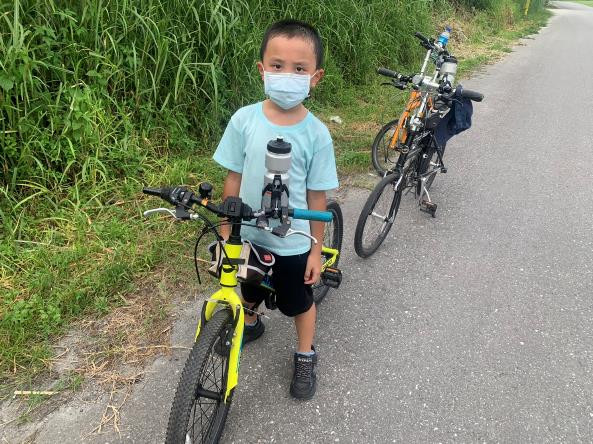 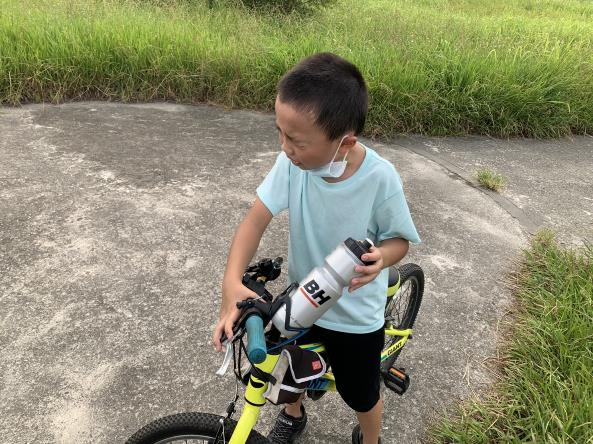 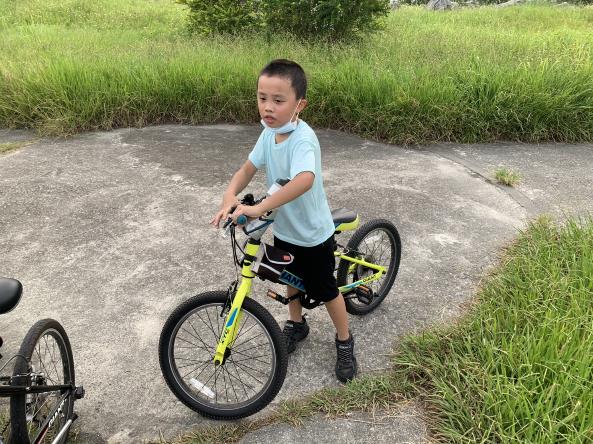 喝冰水…
  好過癮哦
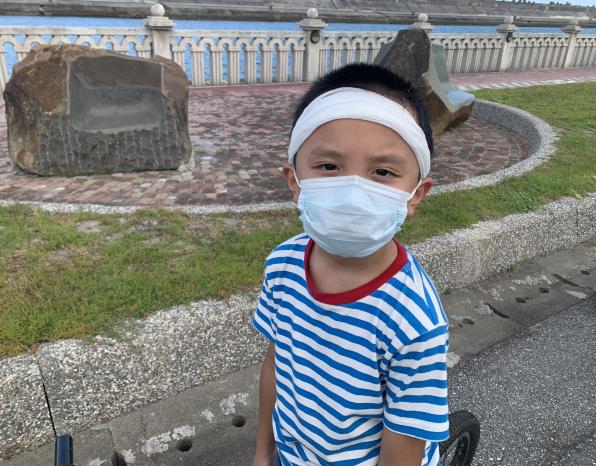 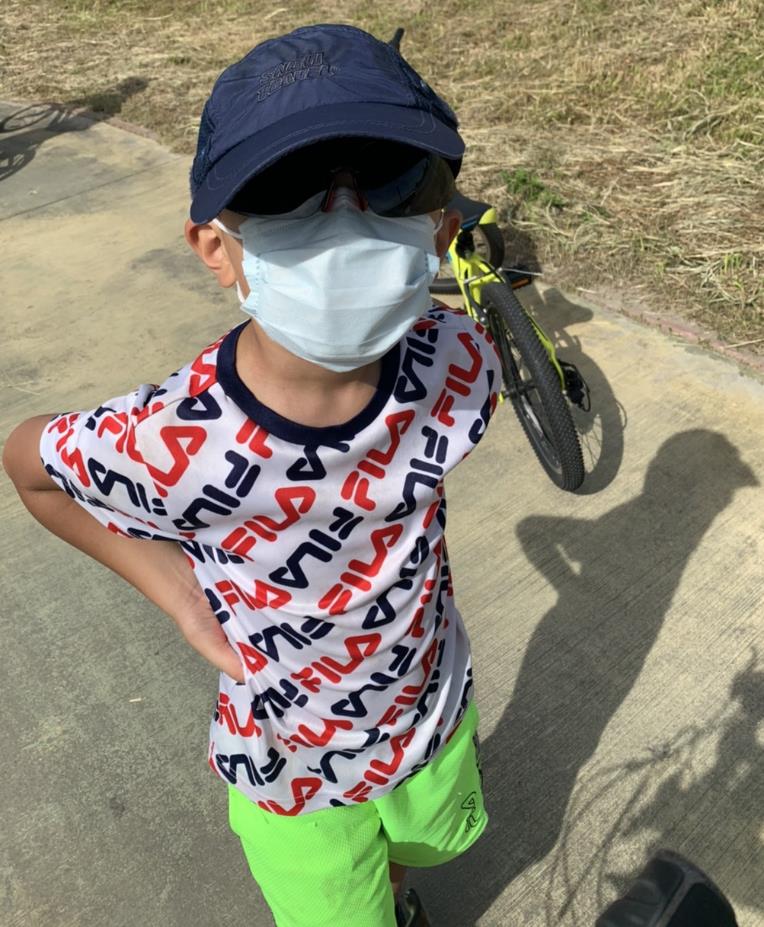 ↓接下來開始就是遠距離的挑戰了，加油…
↓從南濱公園騎到花蓮港來回
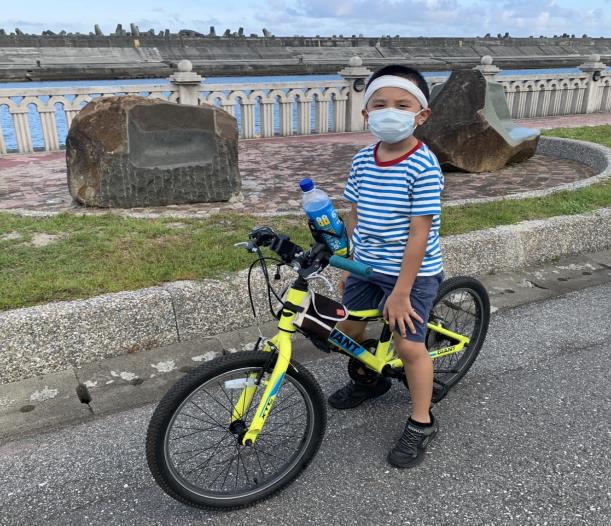 阿嬤，我來了！我要騎去
家樂福找您唷
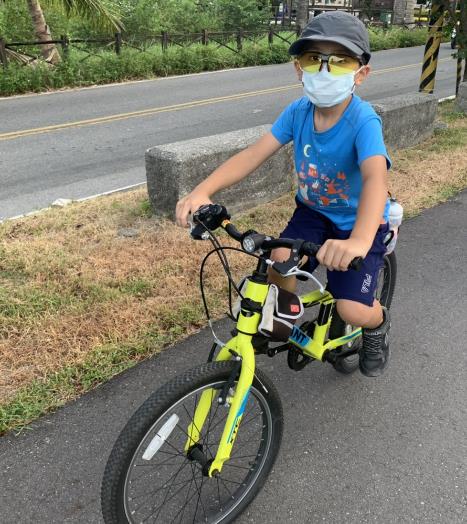 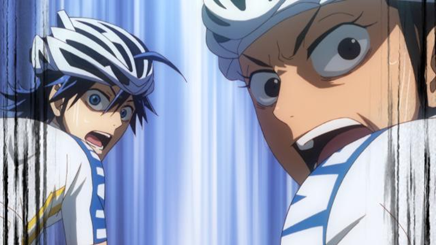 阿
嬤
不什
相麼
信！
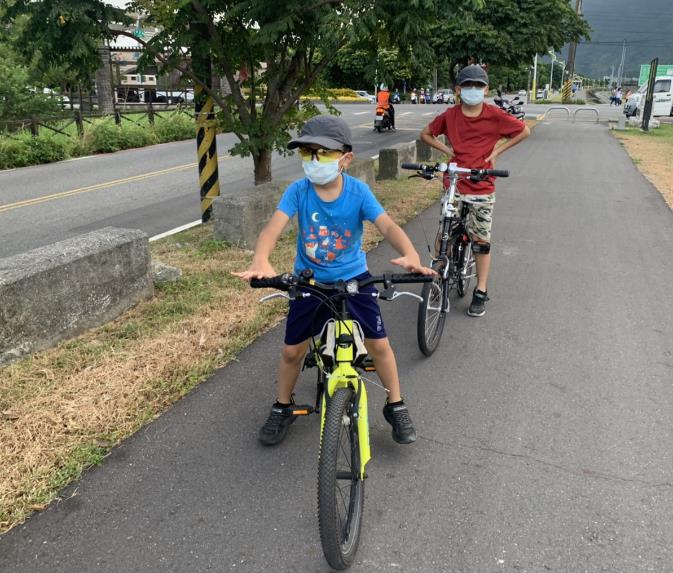 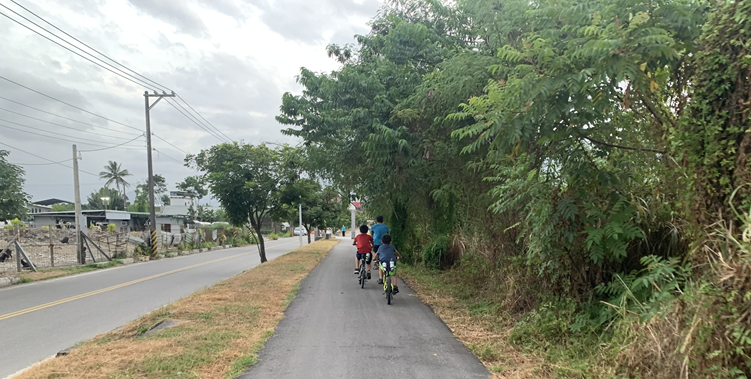 魔鬼訓練菜單：
早上八點從家裡(太昌)騎到出海口，再去南濱公園，再原路騎回家…(2小時)
也有下午三點開始從家裡(太昌)騎到出海口，再去北濱公園，再從市區騎回家…(2.5小時)還有下午二點開始從家裡(太昌)騎到出海口，再去南濱北濱，再去新天堂樂園再從吉安騎回家…(3小時)
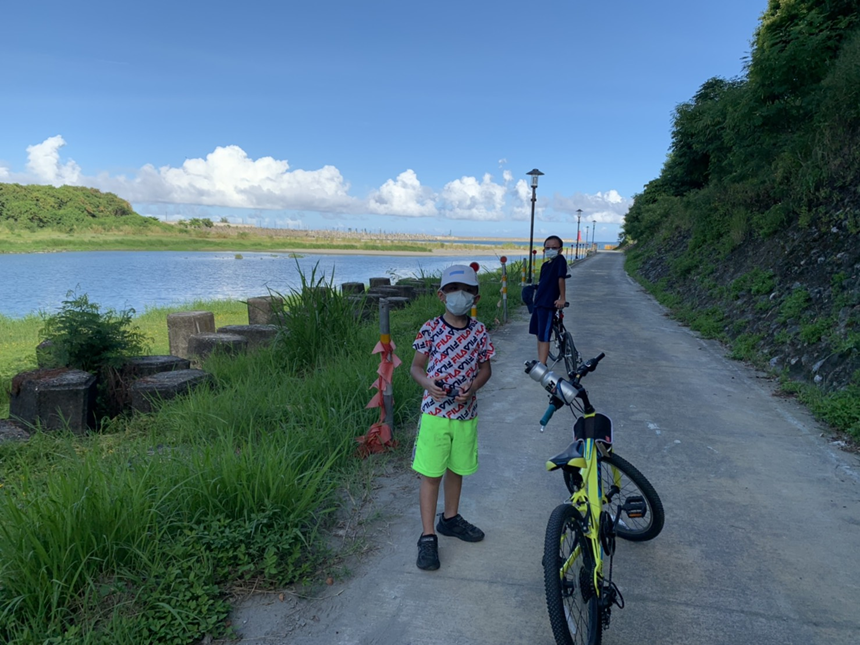 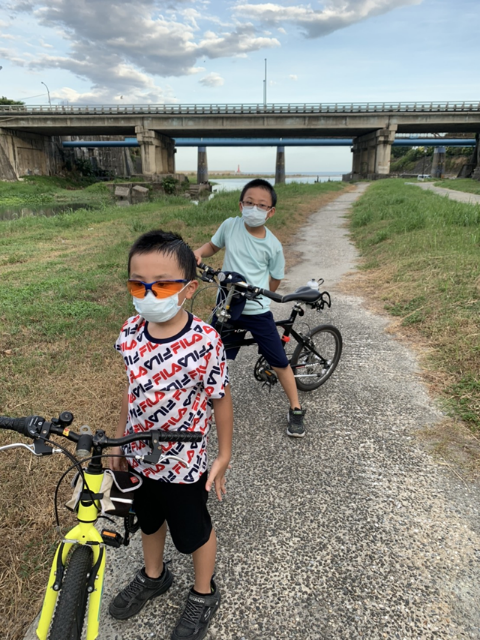 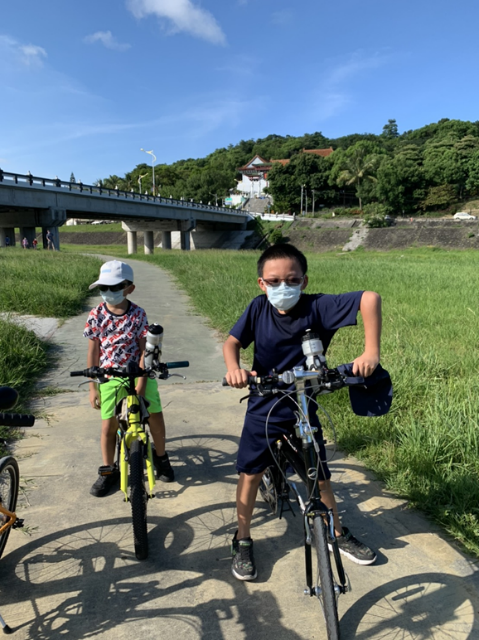 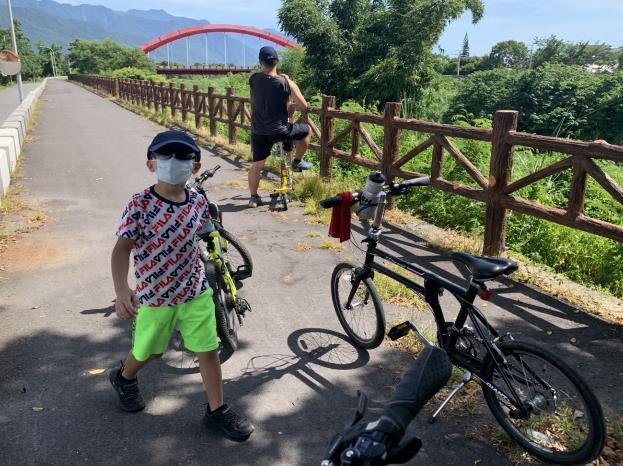 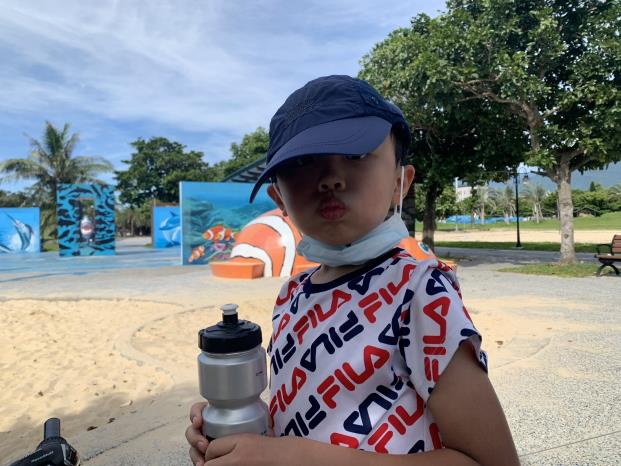 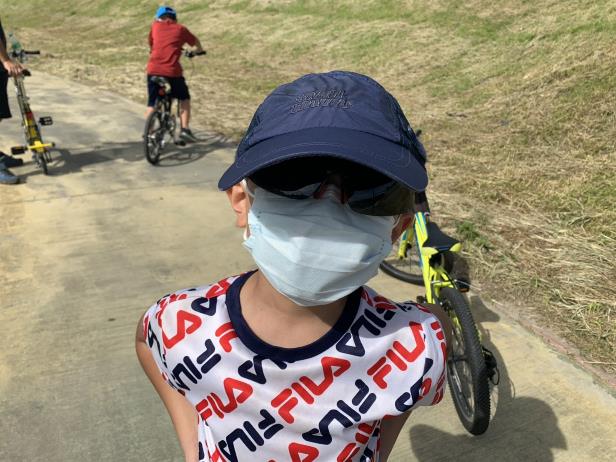 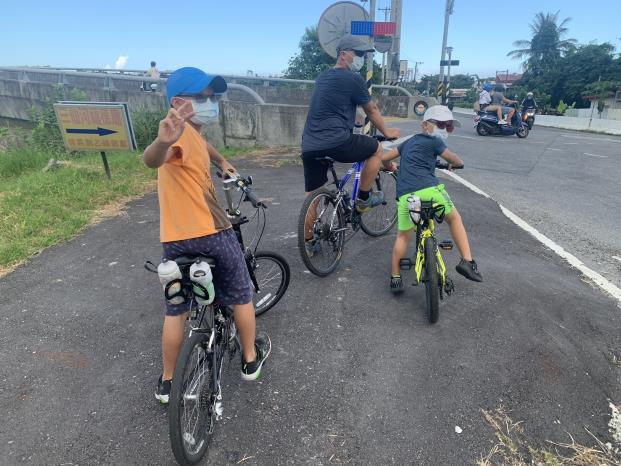 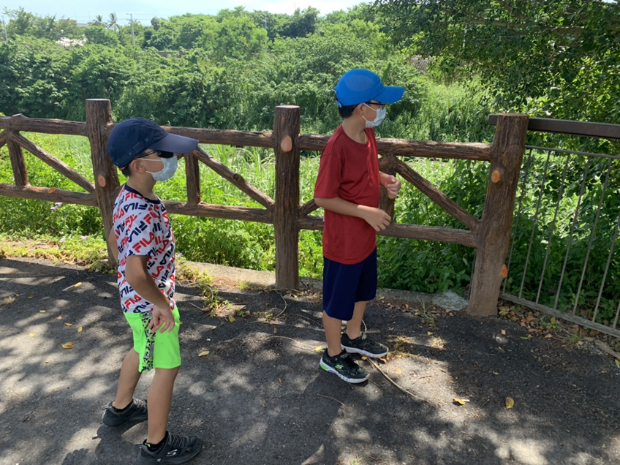 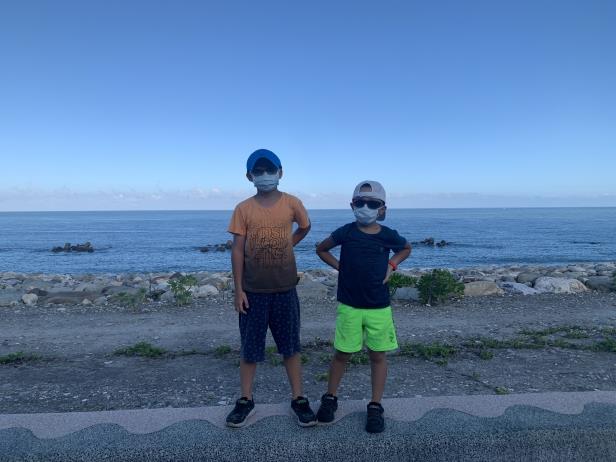 發現蜥蜴
夜間練習！
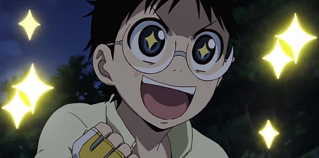 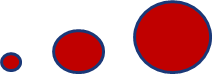 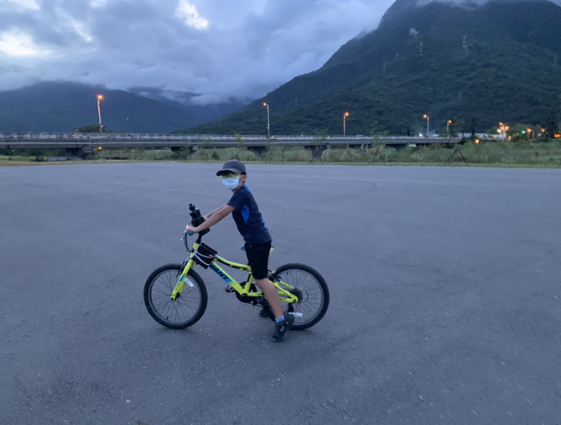 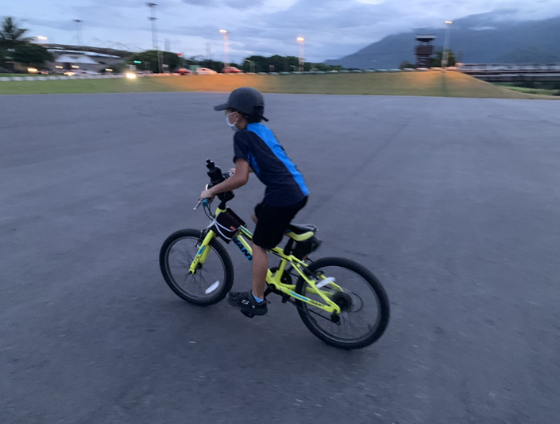 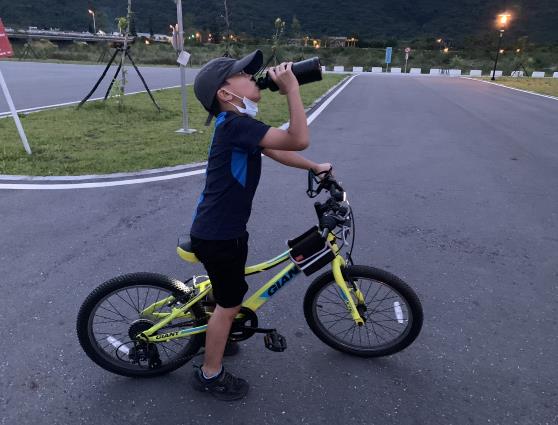 補水中！
抽車技巧
華麗伸展
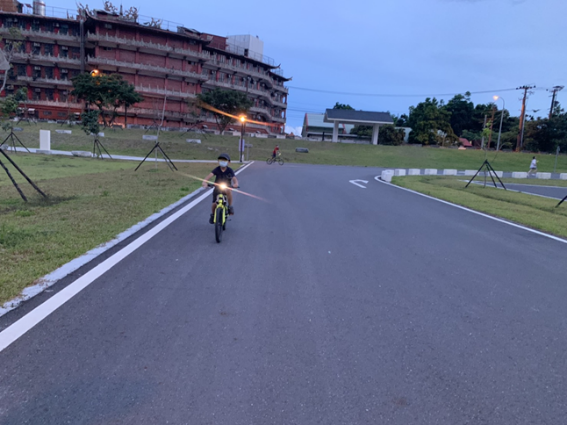 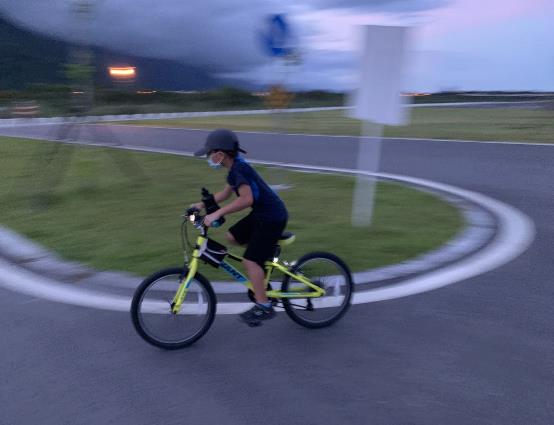 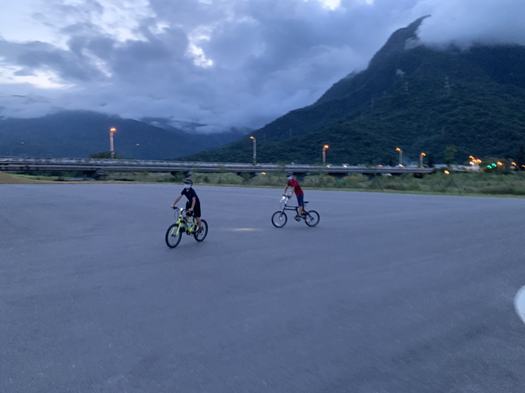 快如閃電
我來囉！
站立表演
下雨天騎回家，在陽台的
帥氣背影照~
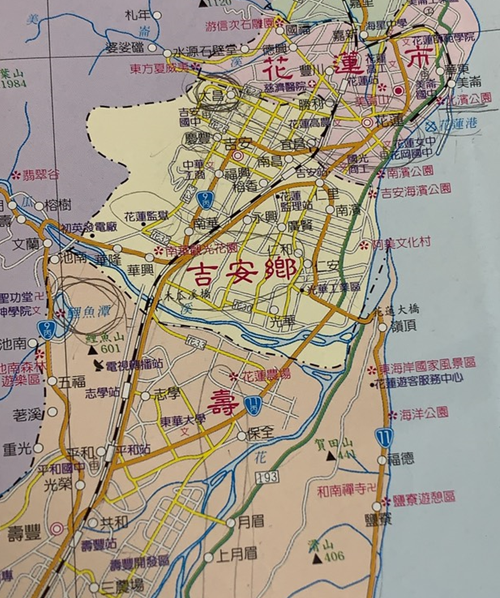 這些紅圈圈，都是我騎過的地方
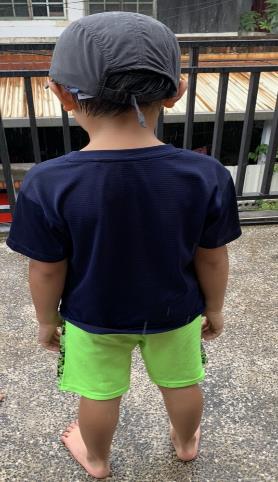 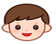 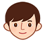 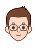 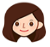 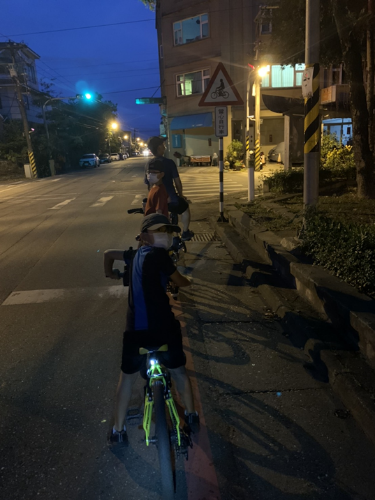 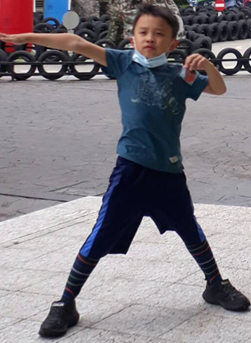 夜深了，小心平安騎回家…
目標在這裡
經過每個禮拜不管早上晚上、下雨大太陽…我都堅持要騎腳踏車，終於到了驗收成果---往南下騎去壽豐
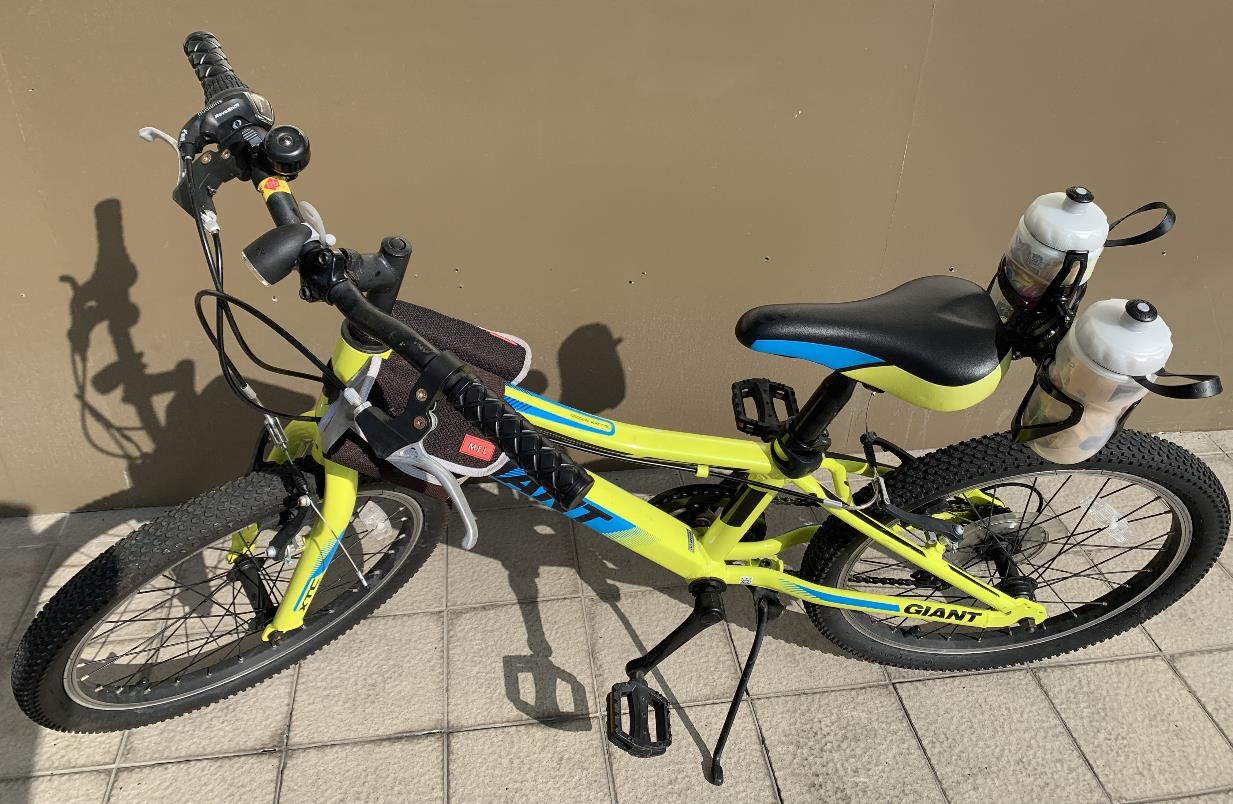 ↓一開始只帶一瓶水，現在要帶兩瓶才夠
↓我的戰車
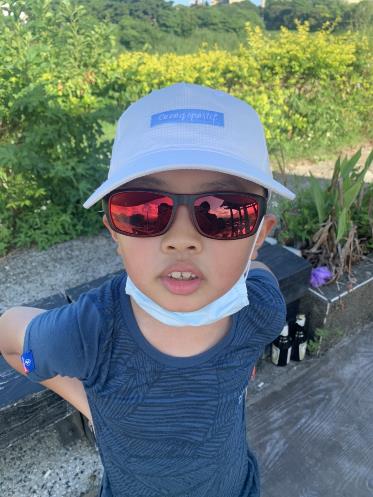 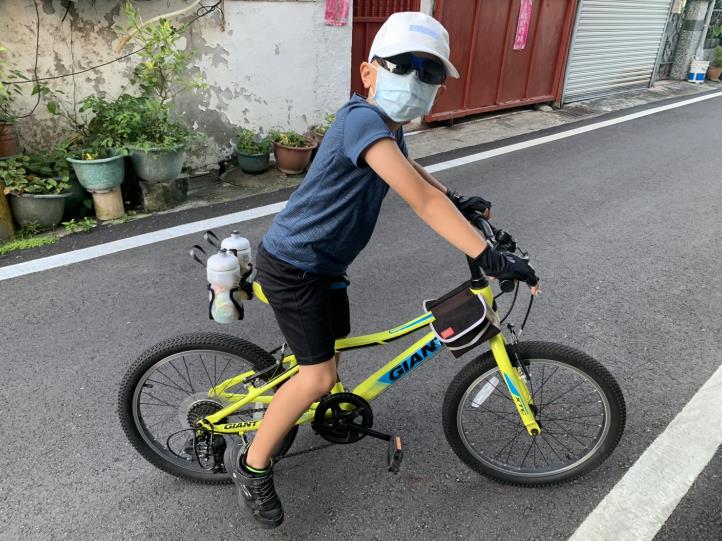 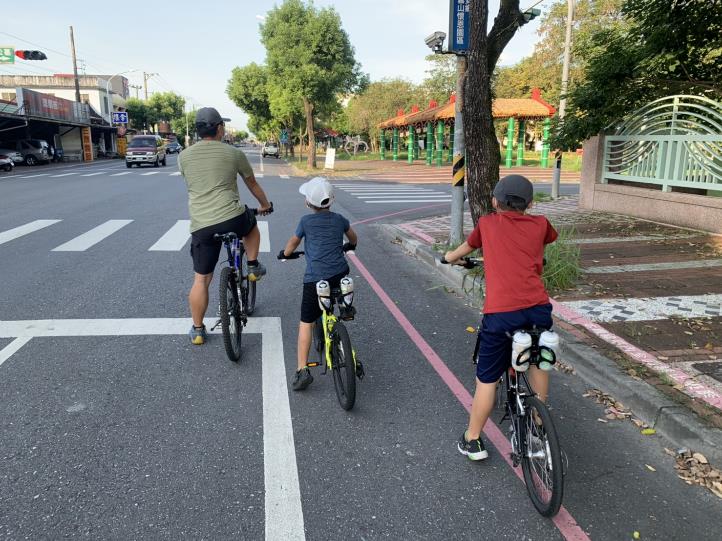 6點半出發
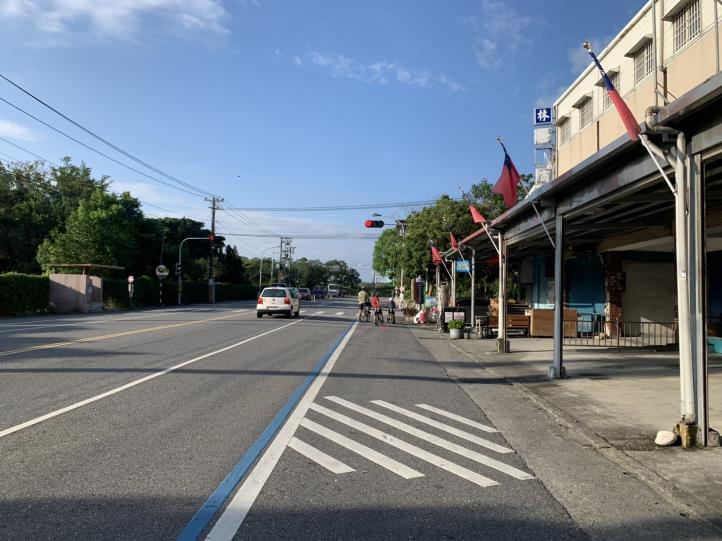 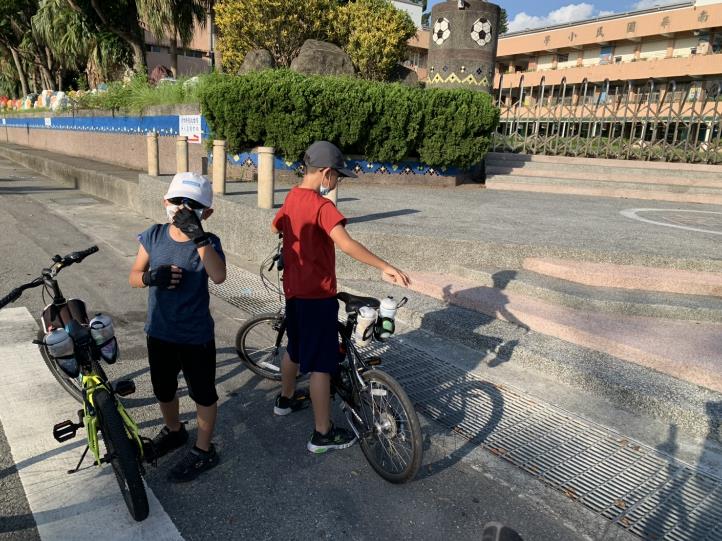 南華國小喝個水
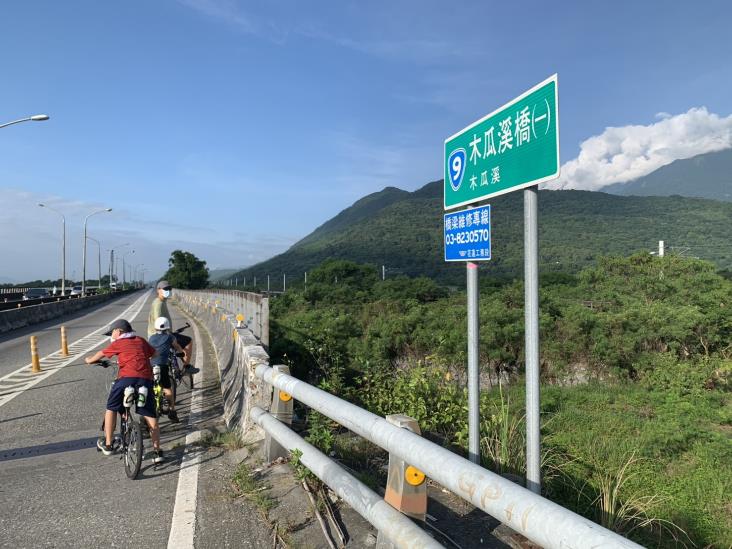 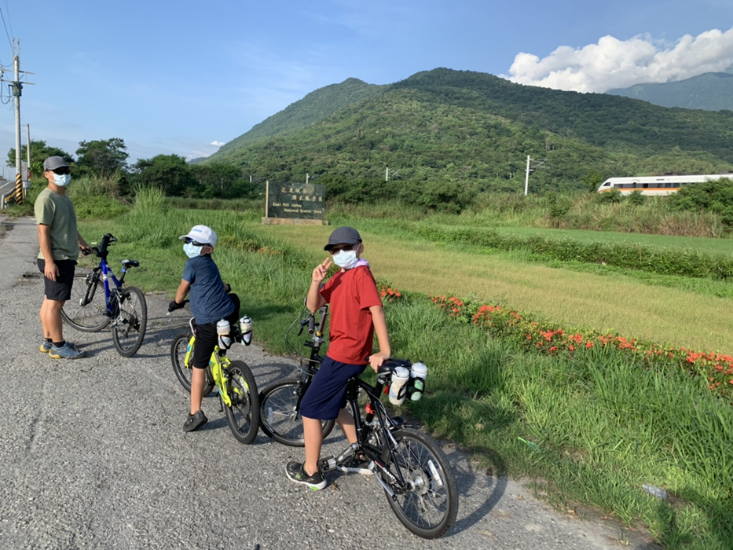 橋上危險，整隊中…
↗看到太魯閣號，開心
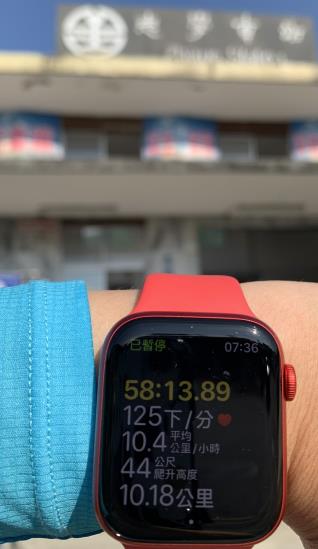 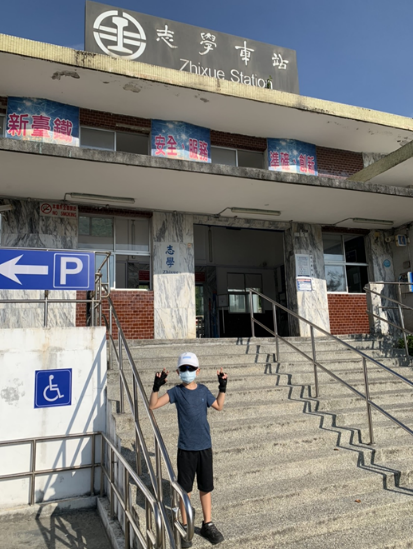 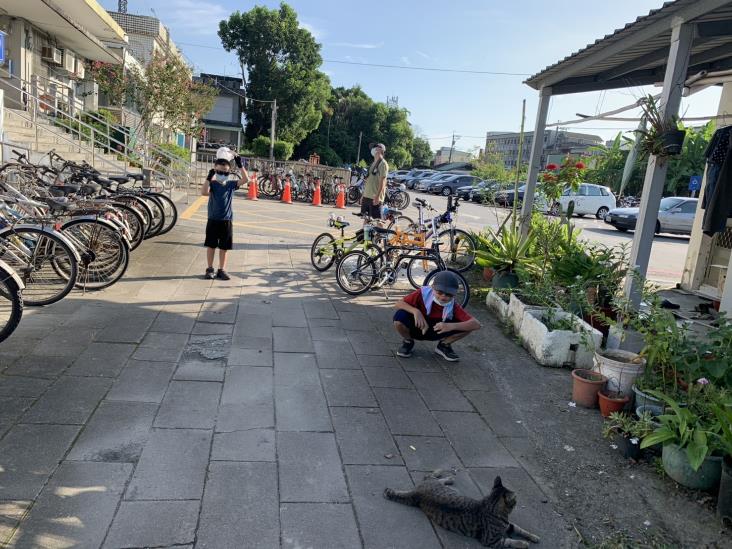 只騎一個小時就到志學車站
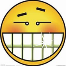 發現可愛貓咪，玩了一會
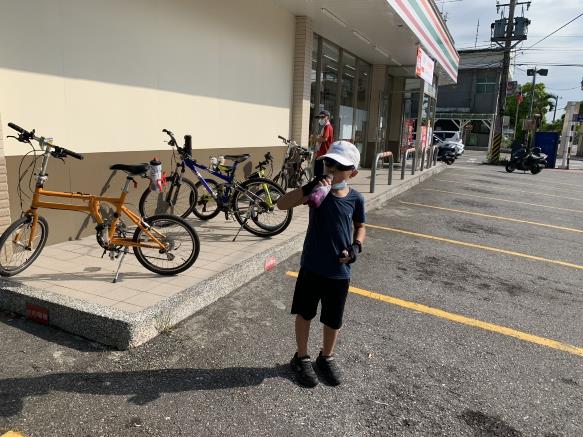 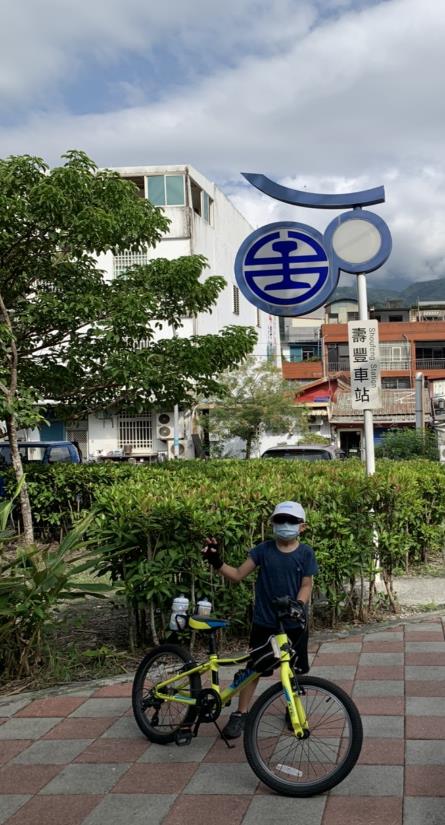 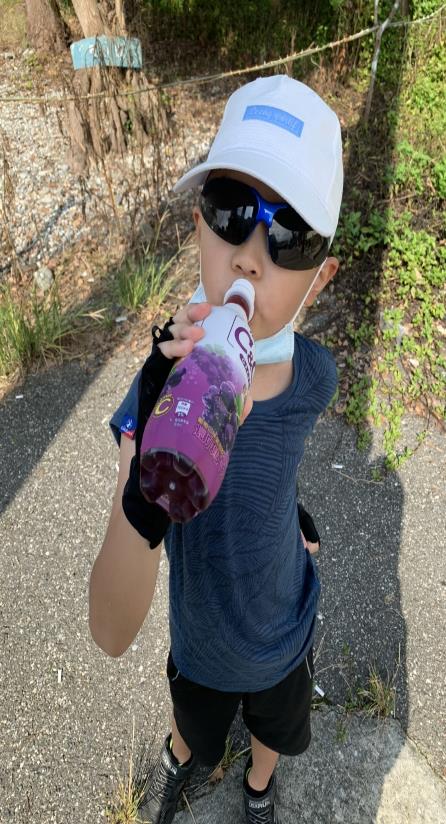 到了目的地了… YA
補充水份
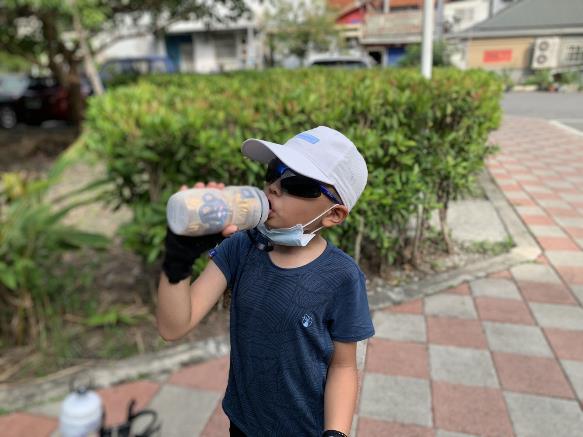 真得好渴喲
還是補充水份
回   程

雖然早上吃過早餐才出發，但真得好餓，所以在壽豐買了一個飯糰吃
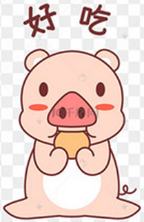 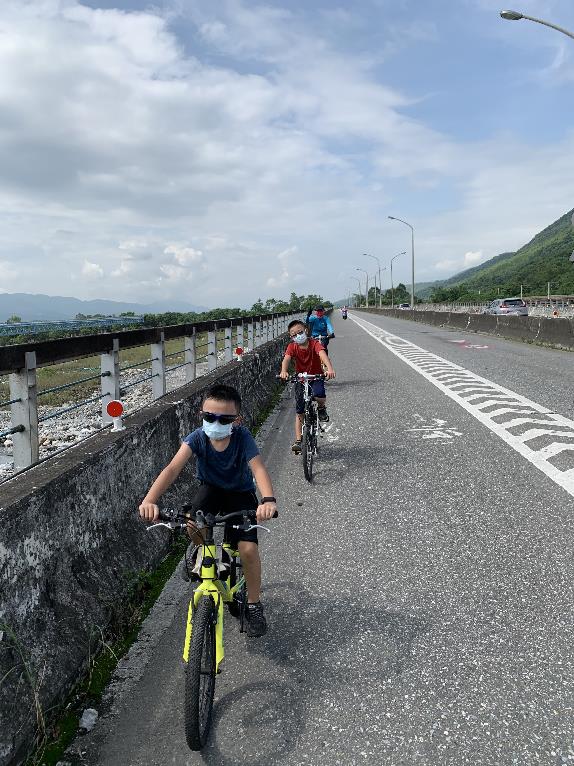 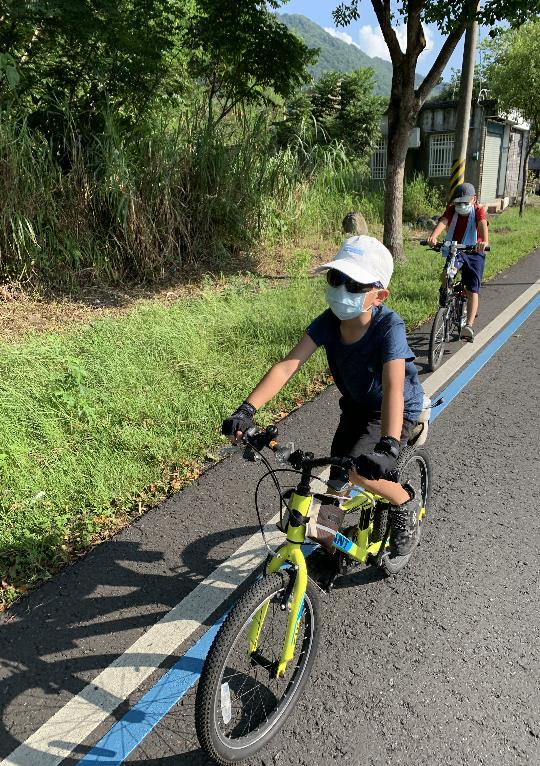 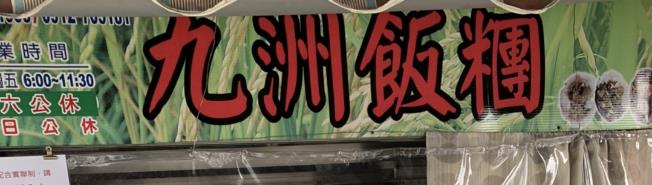 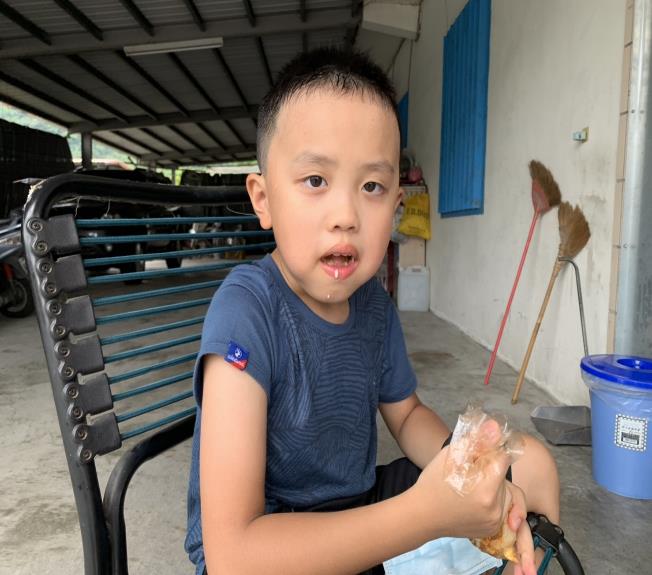 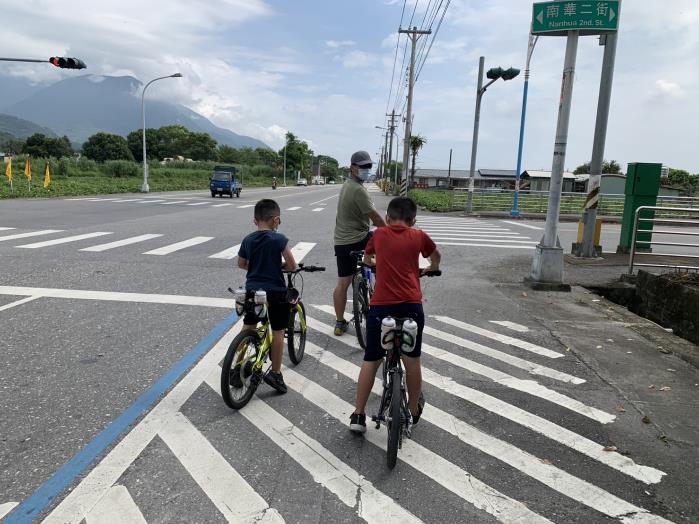 ↓分享一小段騎車影片
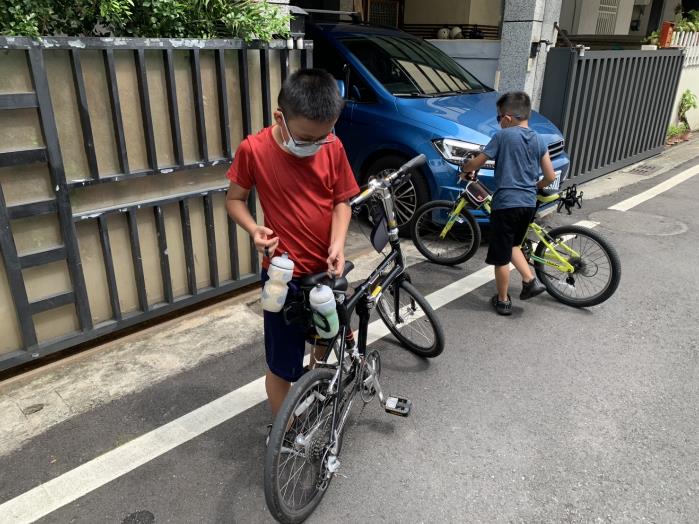 今天騎了3.5小時，非常開心終於完成這個目標！
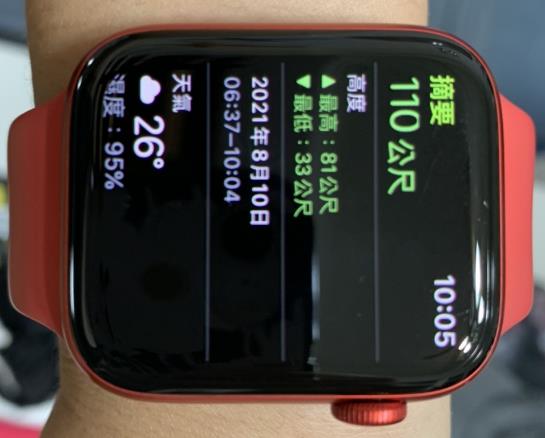 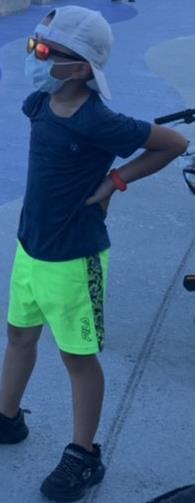 感   想
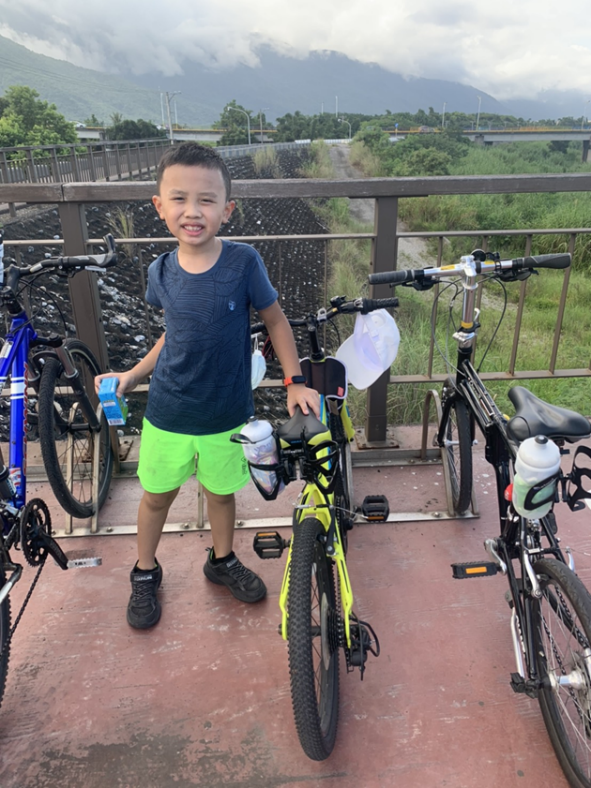 因為疫情的影響，出門都要戴口罩，所以騎起腳踏車更不舒服，但我從這幾個月不斷練習下來，知道自己的缺點也知道要適當地補充水份及休息，也學會換檔及抽車技巧，剛好暑假中看到東京奧運節目，每個比賽中的選手們都很厲害，讓我覺得我也要努力，希望有一天能代表台灣參加自行車比賽
其實收獲最大是媽媽…
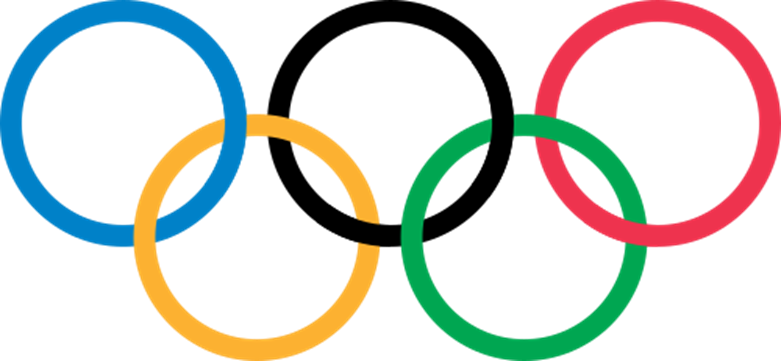 謝謝大家的聆聽